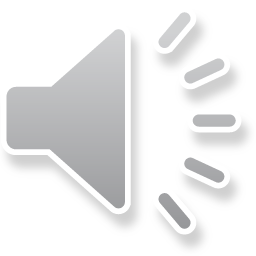 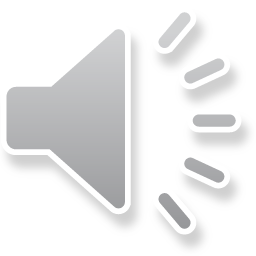 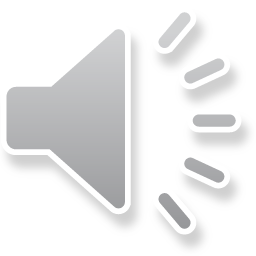 النَّقلُ العصبيُّ (1)موجاتُ الضَّغطِ العاملةُ"المفهومُ الحديثُ"Neural Conduction (1)Action Pressure Waves“Innovated Conception”
د. عمَّـــار ياسين منصورAMMAR YASEEN MANSOUR
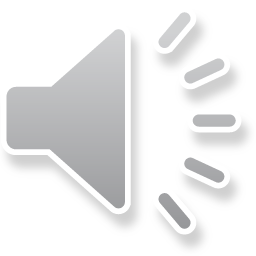 Myelinated Motor Axon
Soma
Synapse
Myelin Sheath
1st Node of Ranvier
Axon Hillock
Internodal Segment
At rest,the microtubules’ montage protrudes into the lumen of the Axon Hillock
The interrupted line indicates the massive presence ofNa+ pressure-gated channelsin the membrane of  Ranvier node
The dashed line indicates the massive presence ofNa+  pressure- gated channels in cell membrane of Axon Hillock
At rest as well as in action, Neurotransmitters are always present in Synaptic Cleft
Intraluminal Resting Pressure
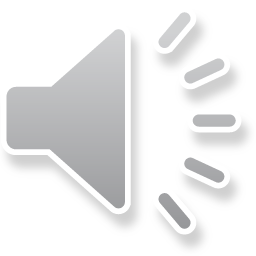 Axon Hillock(منطقةُ التَّحفيز)
Ca++
The microtubules' montage contracts and then retracts backward into the Soma
Resting Pressure
A zone of negative pressure (Trough) is built up within the lumen of Axon Hillock
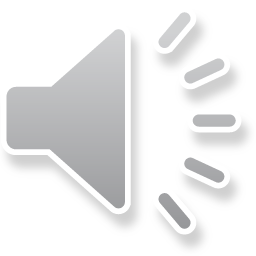 A central pressure wave is built up and spreads toward the cell membrane of Soma
Cell Membrane
Resting Pressure
Microtubules’ Network
A zone of negative pressure (Trough) is built up within the lumenof Axon Hillock
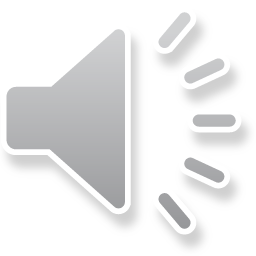 The microtubules’ montage relaxes and then is briskly pushed forwardto its initial position
The  central pressure wave rebounds off cell membrane and comes back to the pointof starting
Resting Pressure
A zone of Positive pressure (Crest) is built up within the lumen of Axon Hillock
Ca++
1st Node of Ranvier
Preliminary Action Pressure Wave
Crest
Trough
Ca++
Standard Action Pressure Wave
Postsynaptic Dendrite
Resting Pressure
Crest
Trough
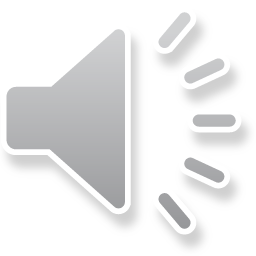 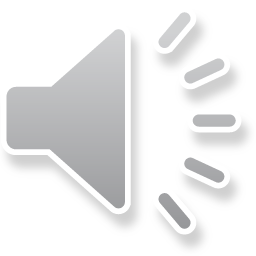 Ca++
1st Node of Ranvier
في السِّياق ذاتِه، أنصح بقراءة المقالات التَّاليَّة:
-هل يفيدُ التَّداخلُ الجراحيُّ الفوريُّ في أذيَّاتِ النخاعِ الشَّوكيِّ وذيلِ الفرس الرضَّيَّةِ؟-النقل العصبيّ، بين مفهوم قاصر وجديد حاضر The Neural Conduction.. Personal View vs. International View-عرض تمثيليّ لآلية النقل العصبيّ في الليف العصبيّ Innovated View of Neural Conduction-المستقبلات الحسيّة، عبقريّة الخلق وجمال المخلوق The Sensory Receptors, The Genius of Creation and the Beauty of Creature-النقل في المشابك العصبيّة The Neural Conduction in the Synapses-النقل في المشابك العصبيّة (PowerPoint Presentation)-عقدة رانفييه، ضابطة الإيقاع The Node of Ranvier, The Equalizer-عرض مصوّر لدور عقدة رانفييه كضابط إيقاع في النقل العصبيّ Node of Ranvier, The Equalizer (PowerPoint)-في فقه الأعصاب، الألم أولاً  The Pain is First-في فقه الأعصاب، الشكل.. الضرورة The Philosophy of Form-تخطيط الأعصاب الكهربائي، بين الحقيقي والموهوم-الصدمة النخاعيّة (مفهوم جديد)   The Spinal Shock (Innovated Conception)-أذيّات النخاع الشوكيّ، الأعراض والعلامات السريريّة، بحثٌ في آليات الحدوث The Spinal Injury, The Symptomatology-التنكّس الفاليريني، يهاجم المحاور العصبيّة الحركيّة للعصب المحيطي.. ويعفّ عن محاوره الحسّيّةWallerian Degeneration, Attacks the Motor Axons of Injured Nerve and Conserves its Sensory Axons
شكراً لكم